Розчинники на МСП (малих та середніх підприємствах)
Нотатки з безпеки на робочому місці (SKG 017ua)
Станом на 12.2019
Übersetzt aus dem Deutschen im Juni 2022
Урок 1
Правила безпечної роботи з розчинниками
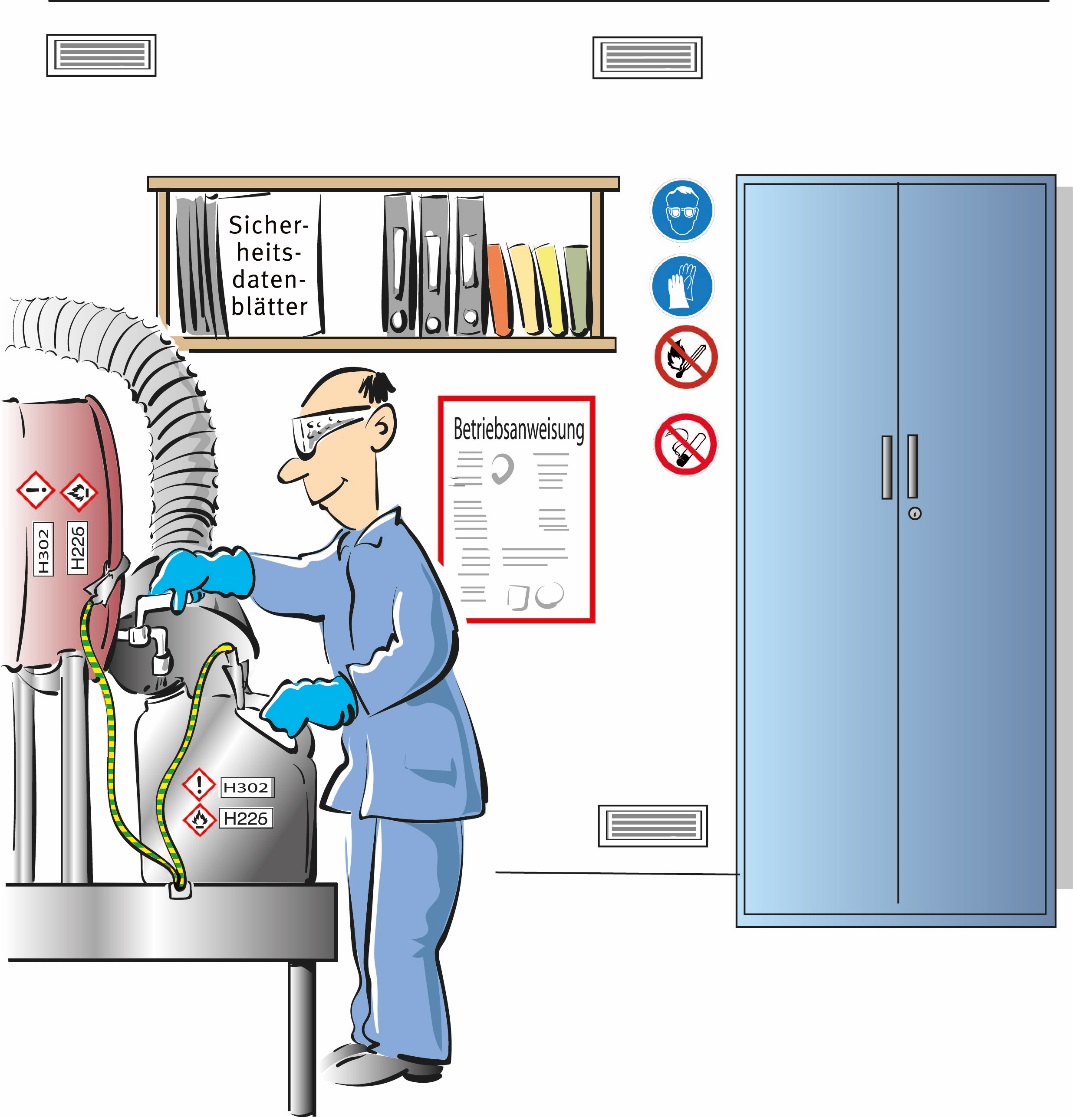 Дотримуйтесь інструкцій із експлуатації
Потурбуйтесь про достатні провітрюваннята вентиляцію робочого приміщення
Зберігайте на робочому місці тільки необхідний об’єм
Регулярно очищуйте поверхню від використаних речовин
Маркуйте використані об’єми та відходи
Правильно утилізуйте відходи
Паспорт безпеки
Інструкція з експлуатації
Сторінка 2
Урок 2
Засоби індивідуального захисту
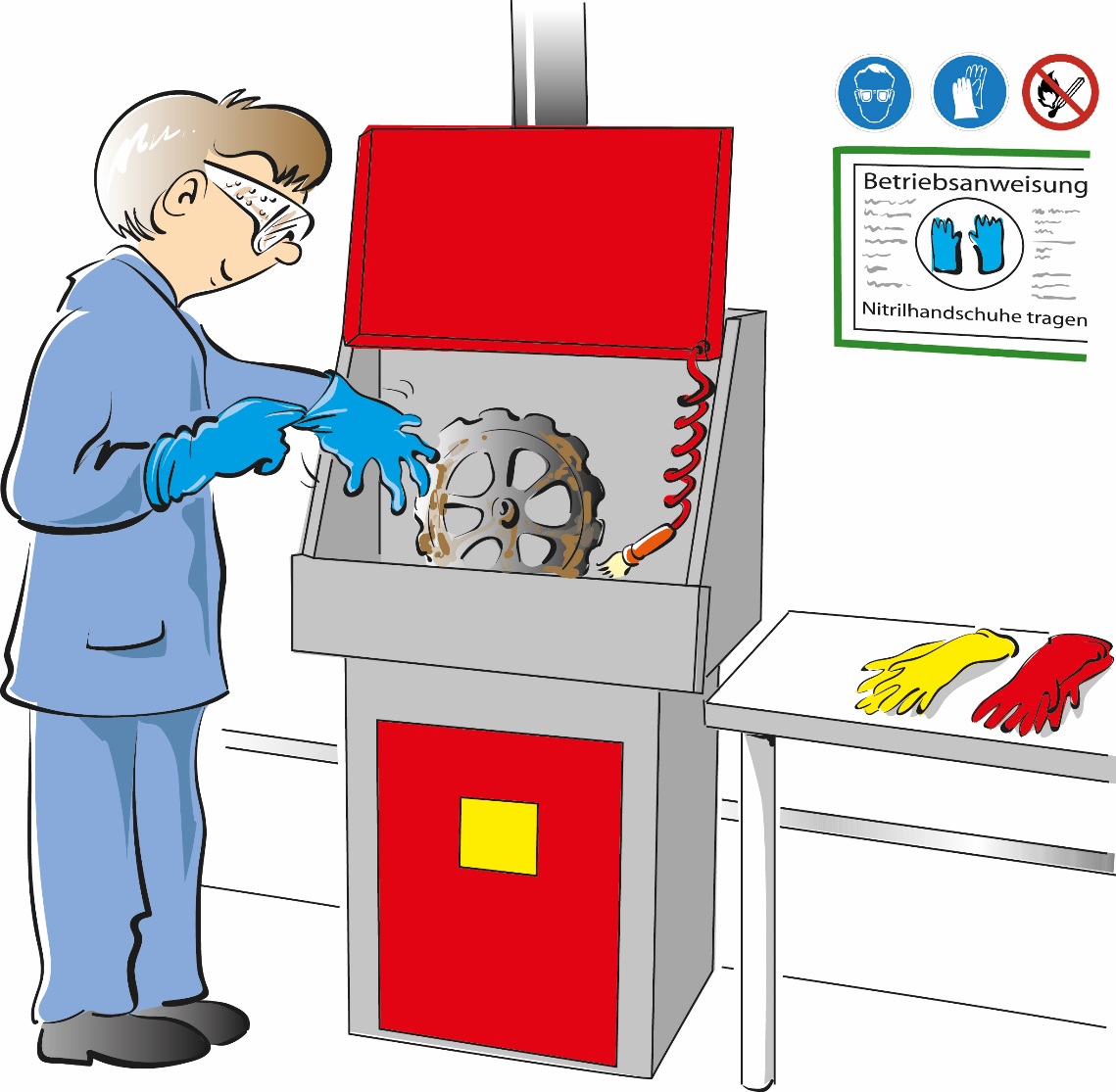 Захисні рукавички:
повинні бути стійкими до розчинників
Дотримуйтесь планових заходів захисту рук і шкіри
Перевірте, чи є пошкодження, перед використанням 
Одягайте на чисті та сухі долоні
Дотримуйтесь терміну використання
Використовуйте засоби захисту органів дихання, якщо існує ризик вдихання шкідливих речовин
Використовуйте засоби захисту очей
Сторінка 3
Урок 3
Протипожежний та противибуховий захист
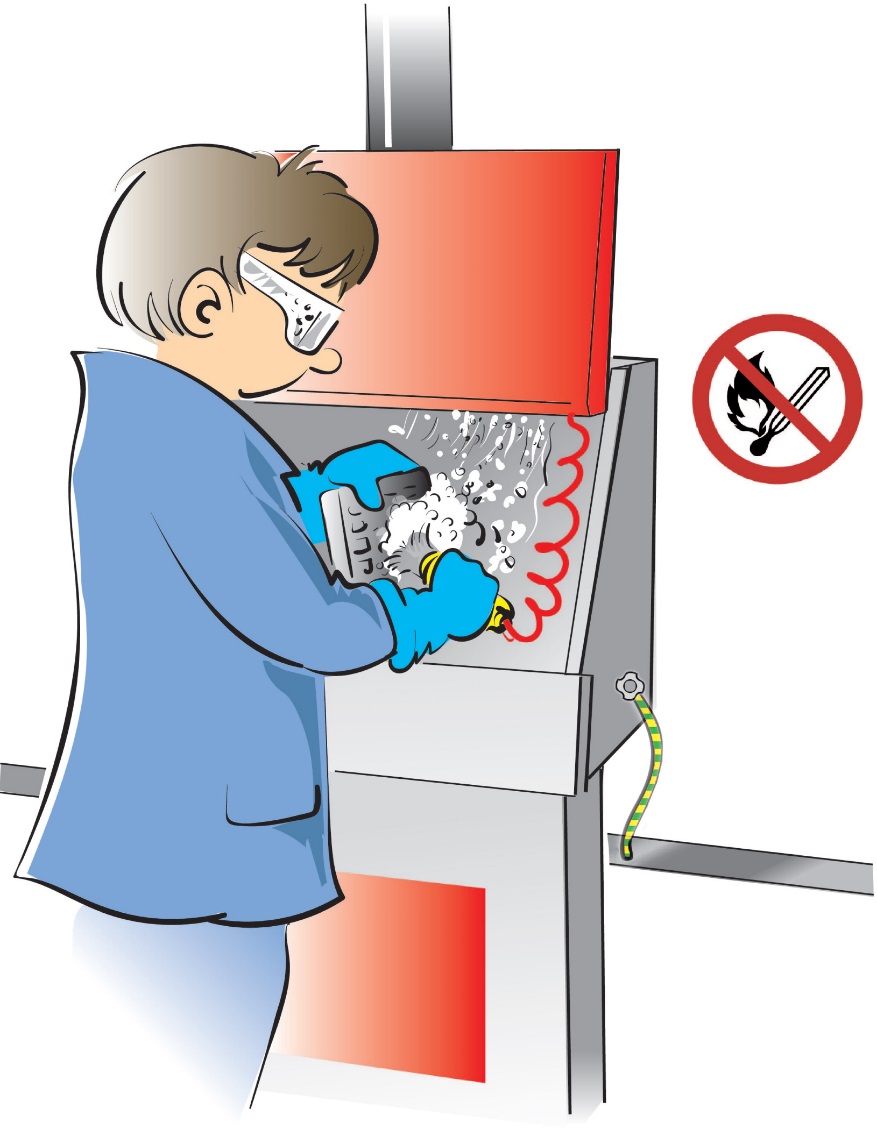 Уникайте накопичення небезпечної кількості вибухонебезпечних речовин
Тримайтеся подалі від потенційних джерел займання
Сторінка 4
Урок 4
Зберігання
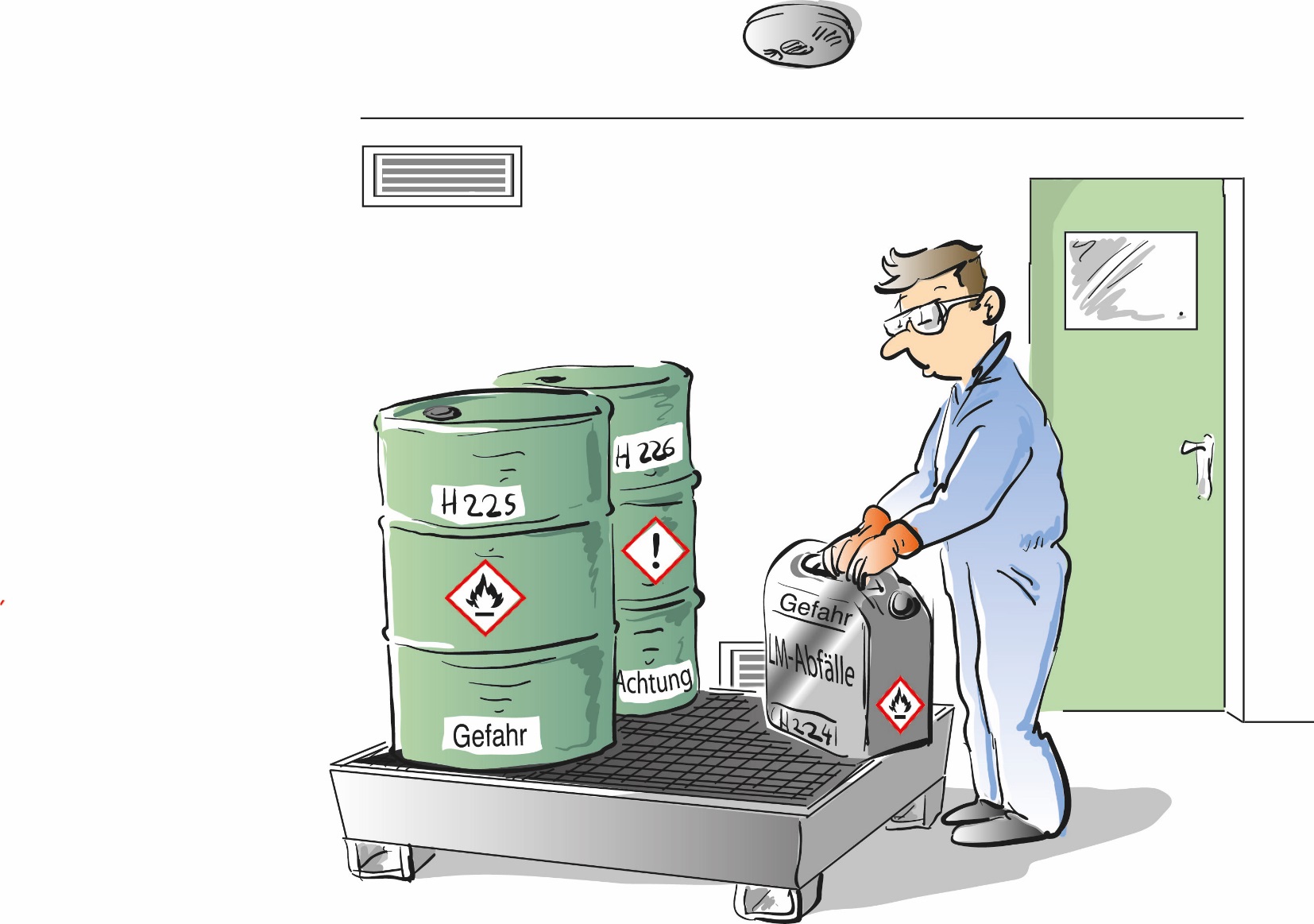 Намагайтеся зберігати засоби в оригінальному контейнері
Не захаращуйте транспортні та евакуаційні коридори
Зберігайте засоби в робочих приміщенняхтільки у спеціально обладнаних шафах
Використовуйте спеціальне обладнаннядля збору таких речовин
Сторінка 5
Урок 5
Загрози здоров’ю тадомедична допомога
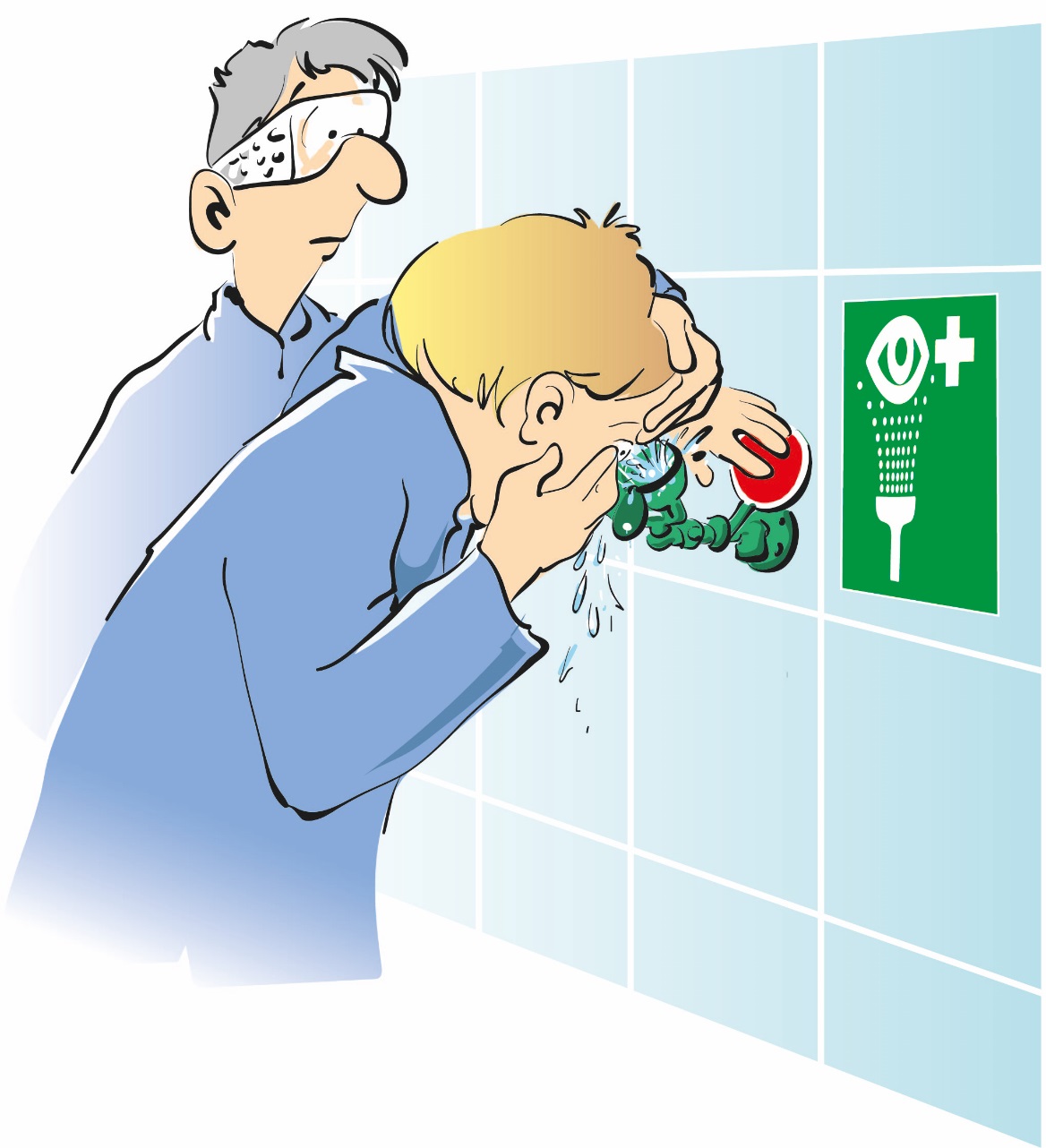 Залиште місце небезпеки, не забуваючи при цьому про власну безпеку
Зніміть мокрий одяг
Промийте очі, ротову порожнину та шкіру
Регулярно чистіть крани, призначені для промивання очей у разі нещасного випадку
Сторінка 6
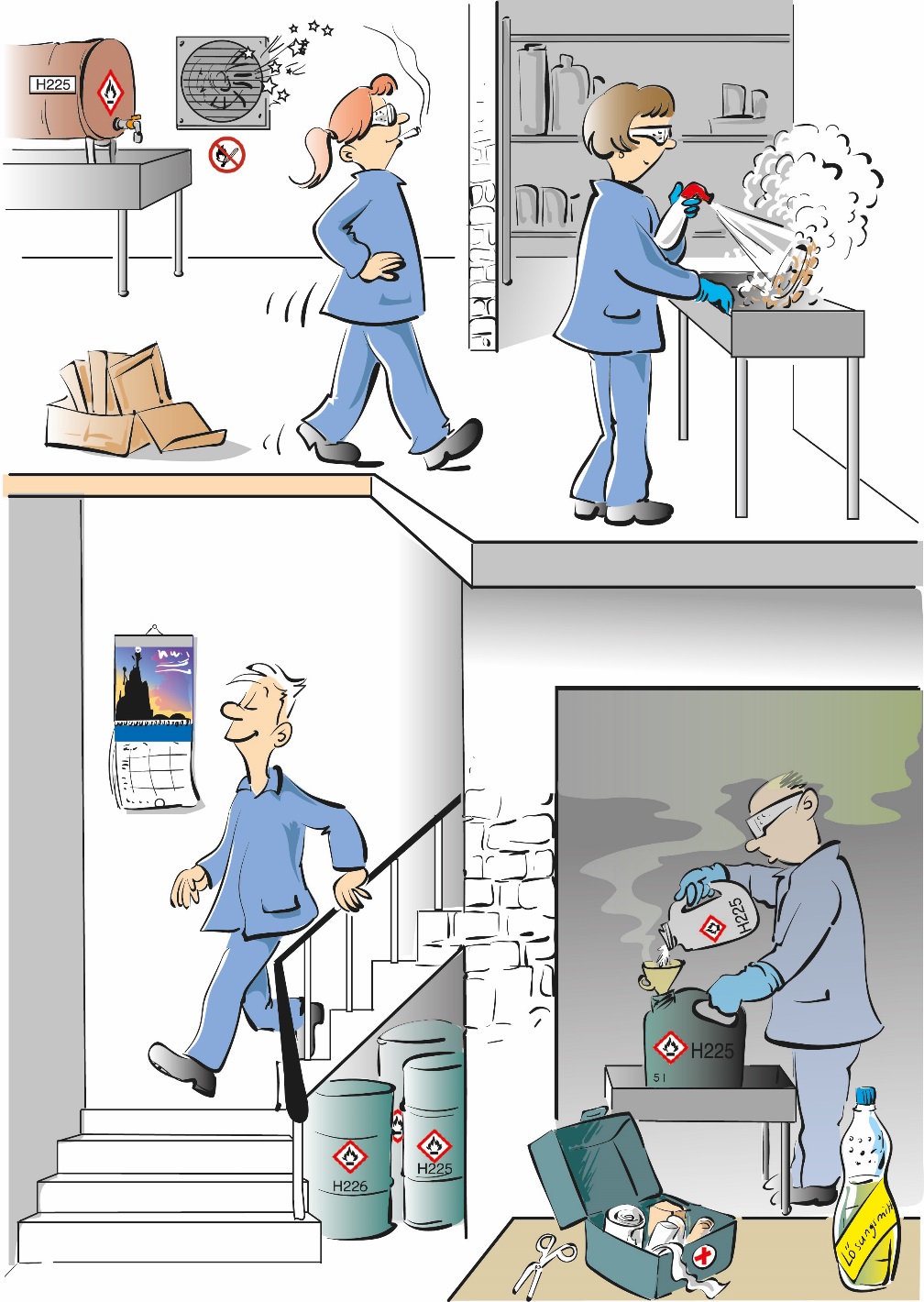 Знайдіть вісім помилок
Сторінка 7
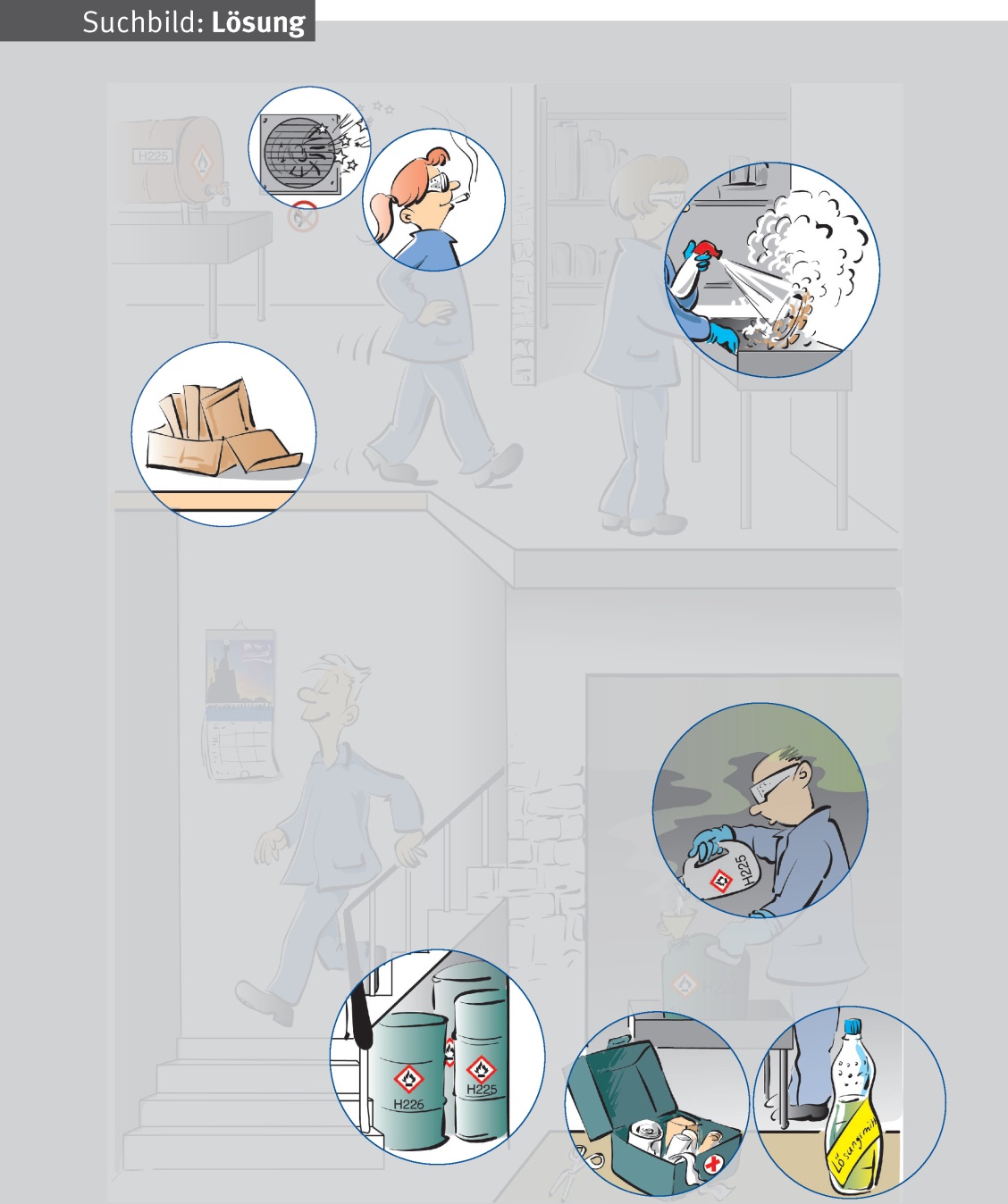 Розв’язання
Робота над помилками
Сторінка 8
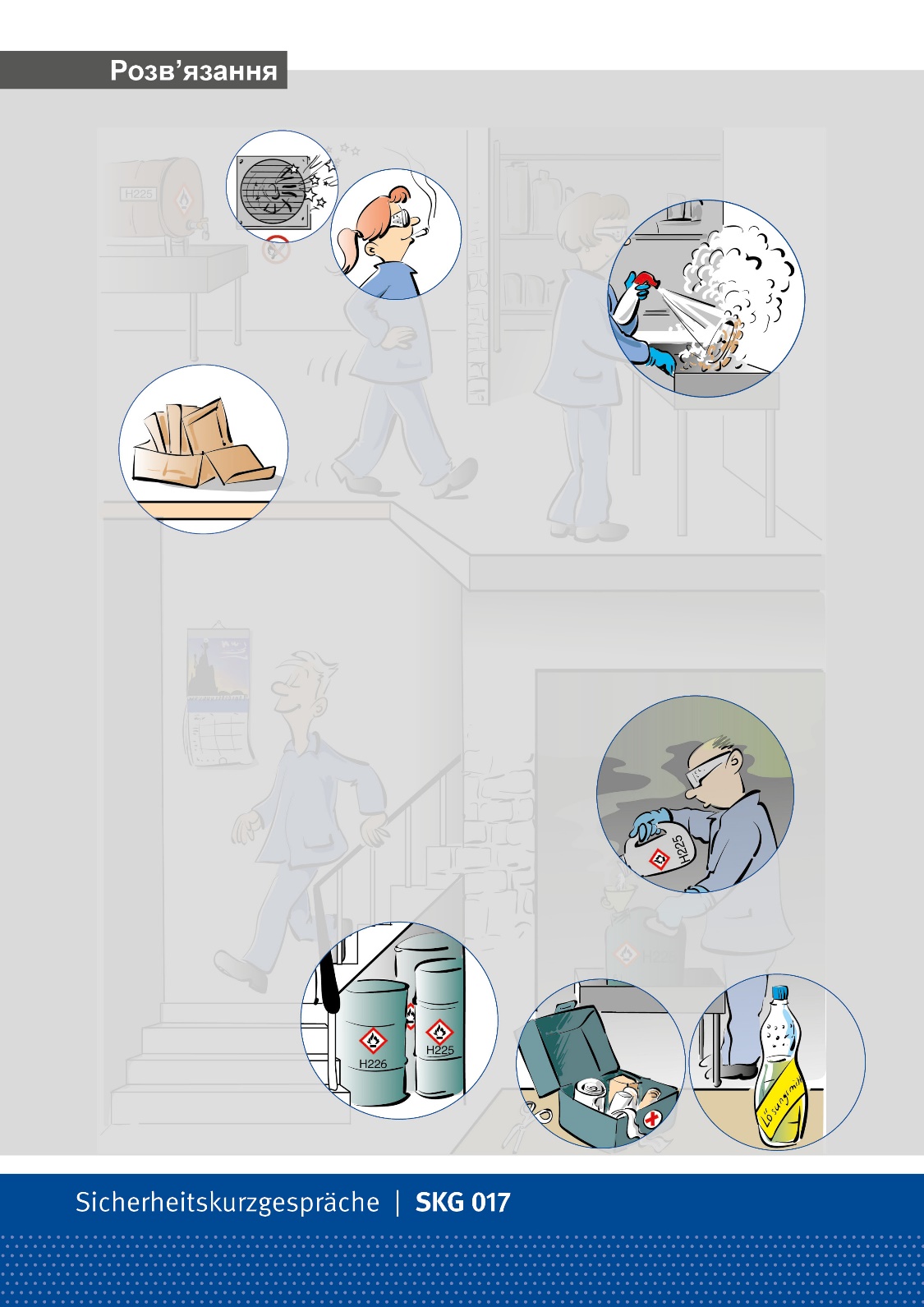 Помилка 1
Відремонтуйте несправний вентилятор(потенційне джерело займання)
Сторінка 9
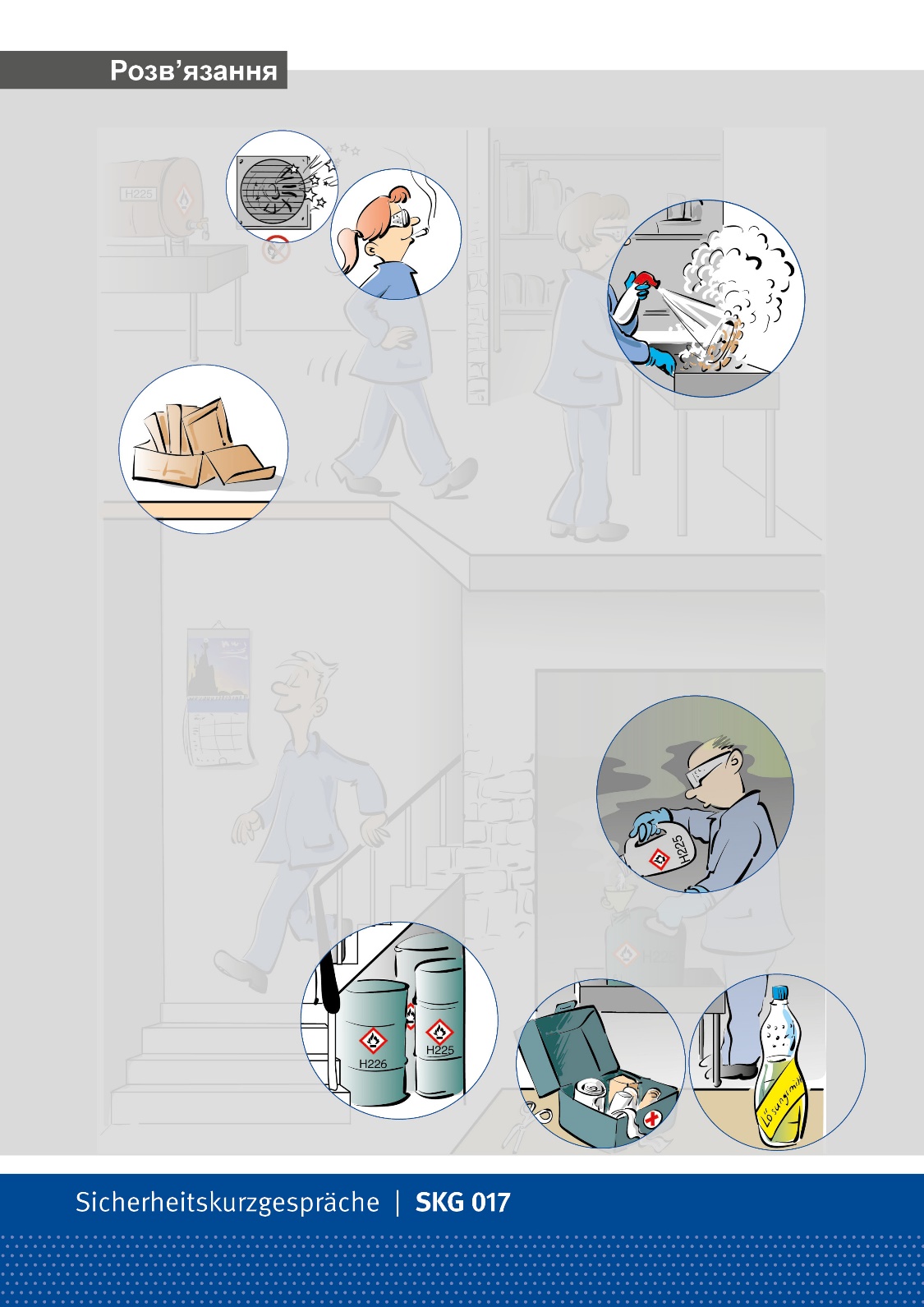 Помилка 2
Дотримуйтесь заборони на куріння (потенційне джерело займання)
Сторінка 10
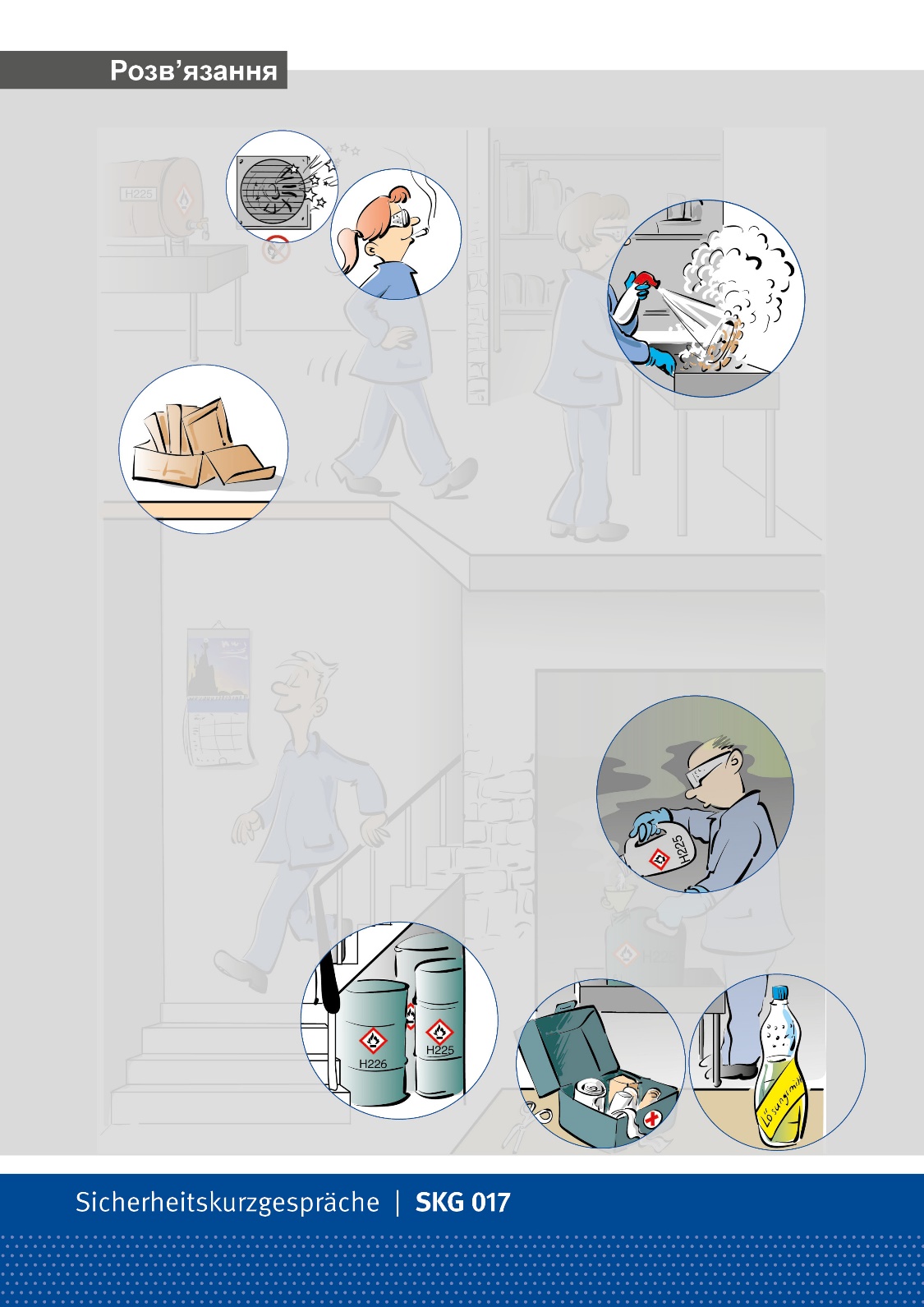 Помилка 3
Замість розприскування (утворення аерозолю) нанесіть розчинник пензлем
Сторінка 11
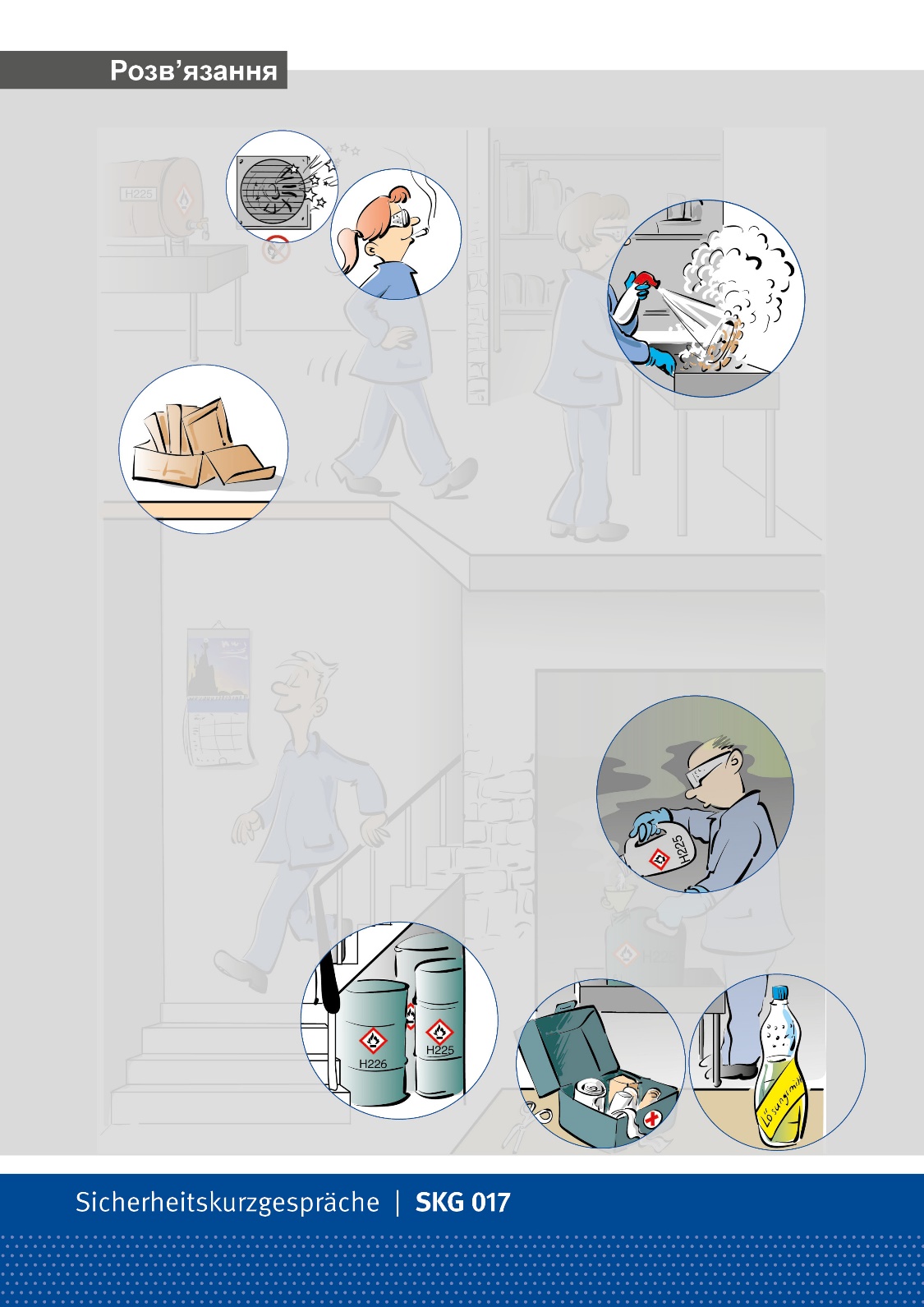 Помилка 4
Утилізуйте пакувальний матеріал (легкозаймистий)
Сторінка 12
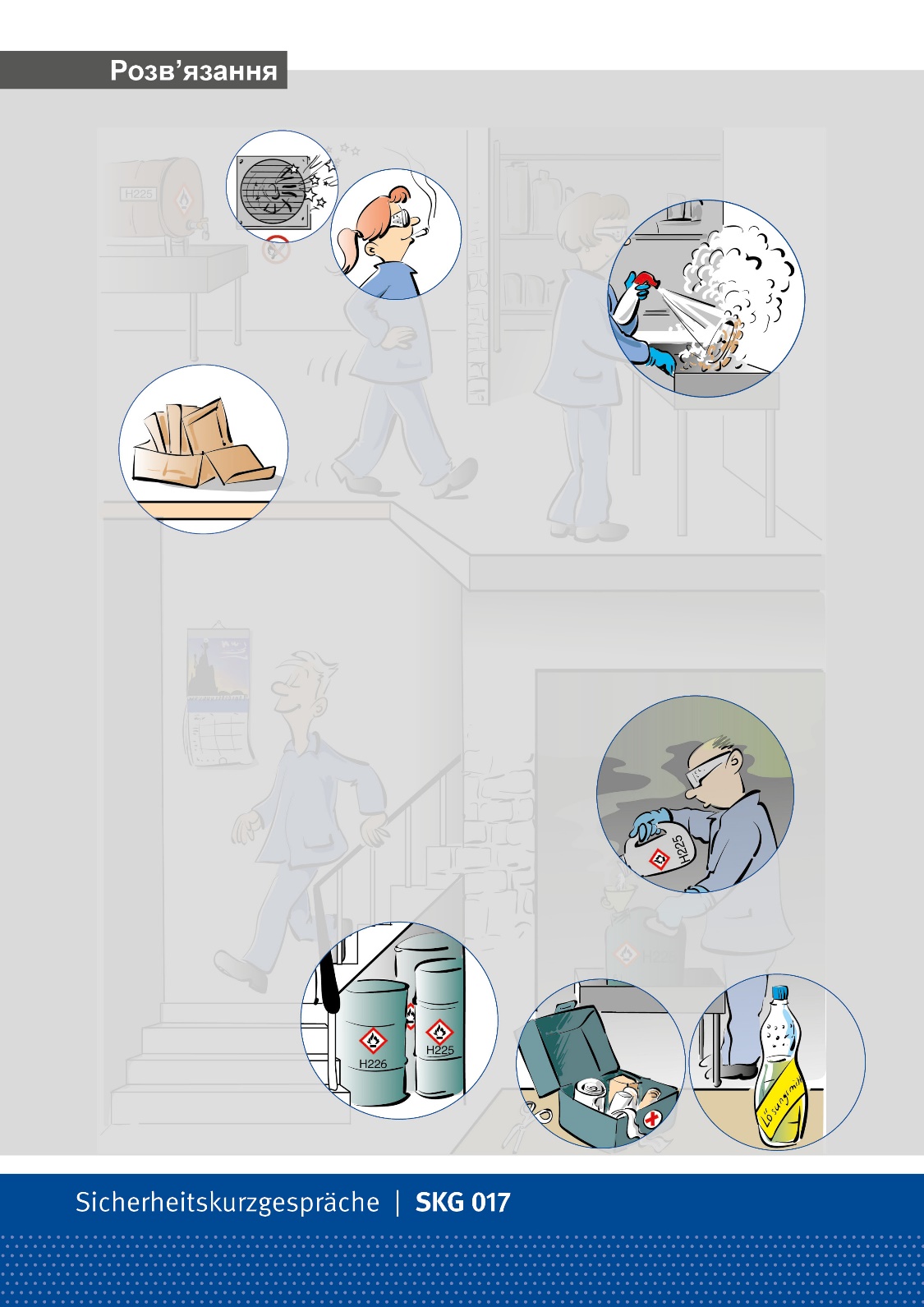 Помилка 5
Регулярно провітрюйте та очищуйте приміщення від пилу
Сторінка 13
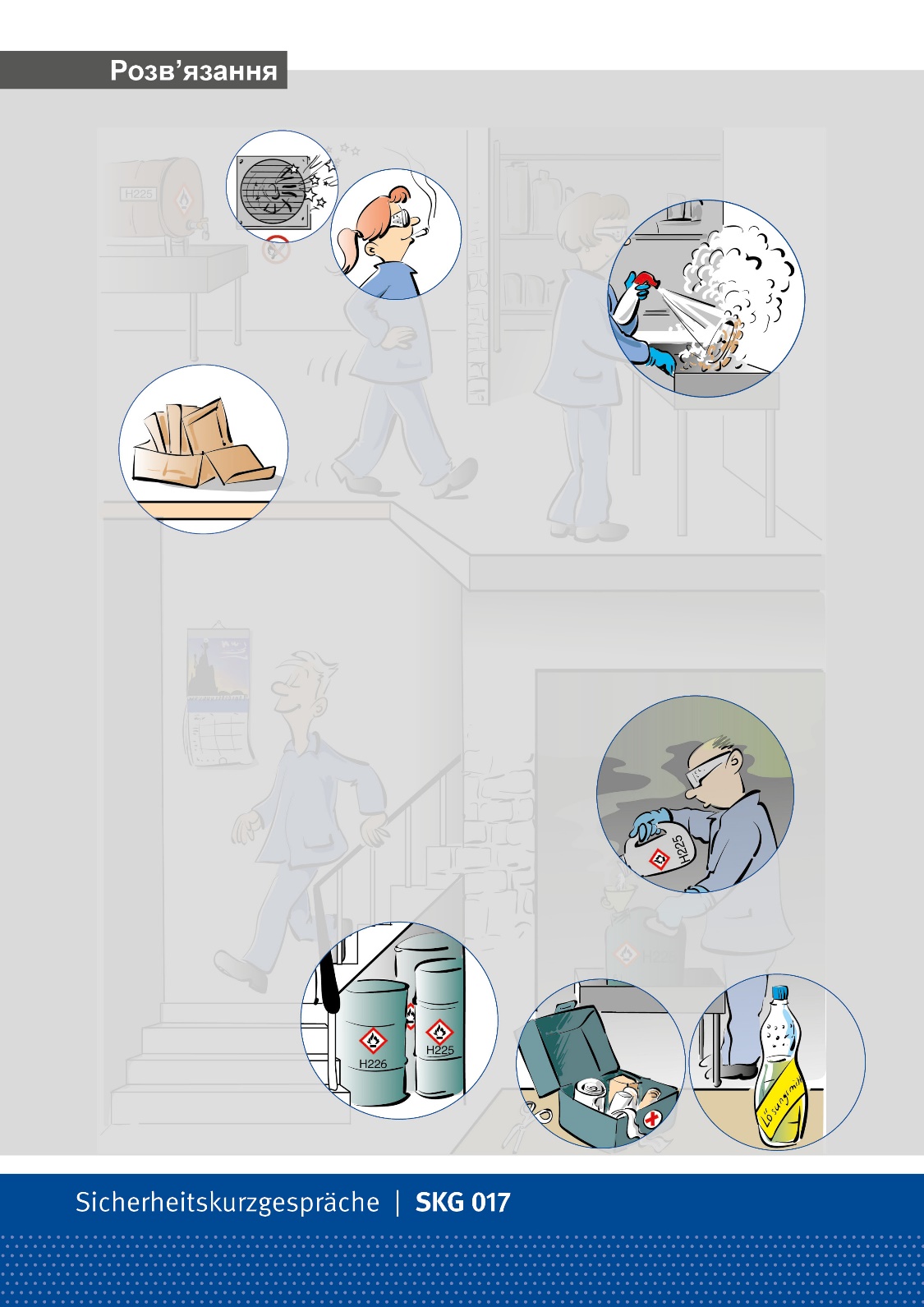 Помилка 6
Зберігайте розчинники на складі
Сторінка 14
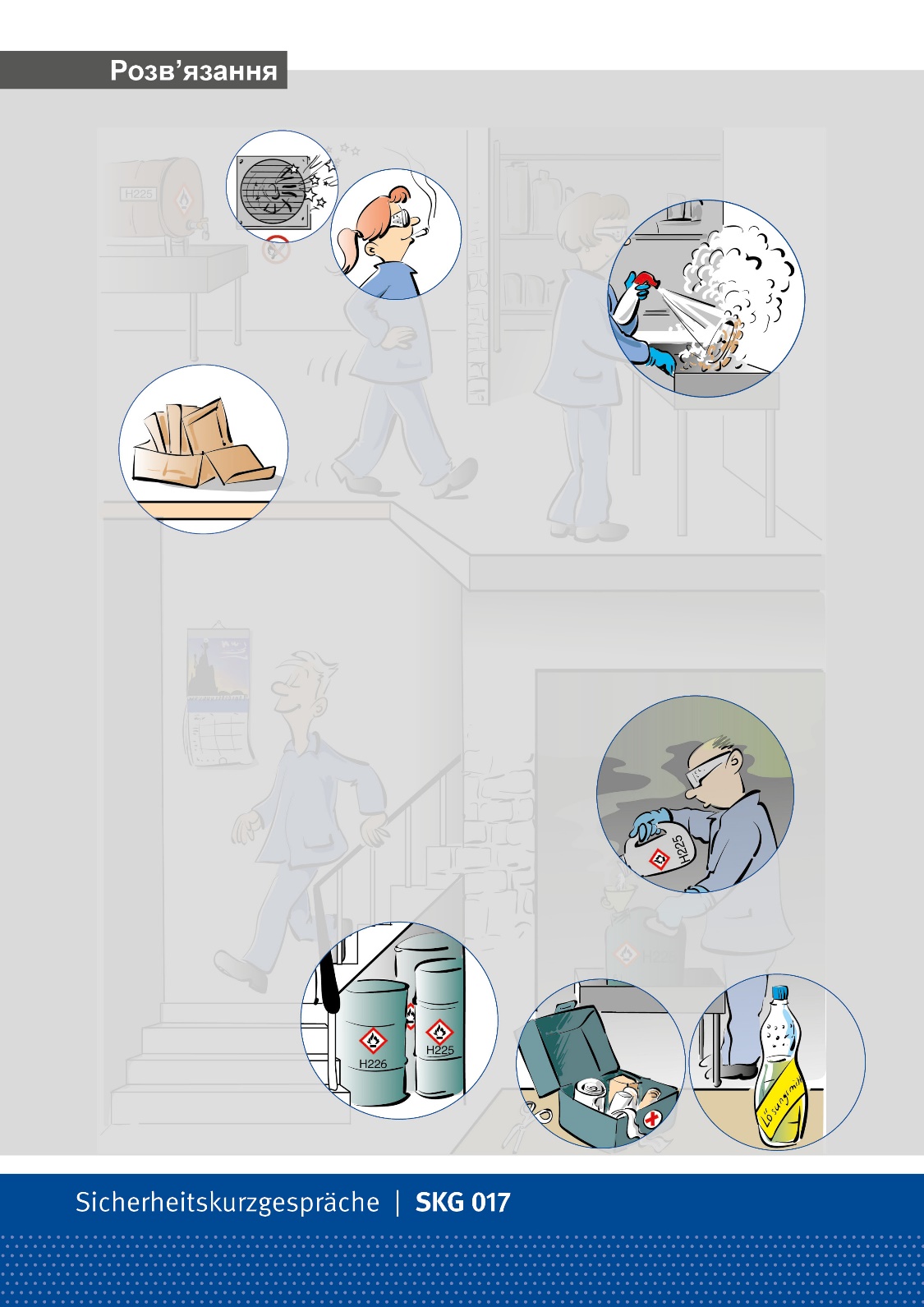 Помилка 7
Регулярно перевіряйте матеріали для надання домедичної допомоги та поповнюйте запаси відповідно до стандартів
Сторінка 15
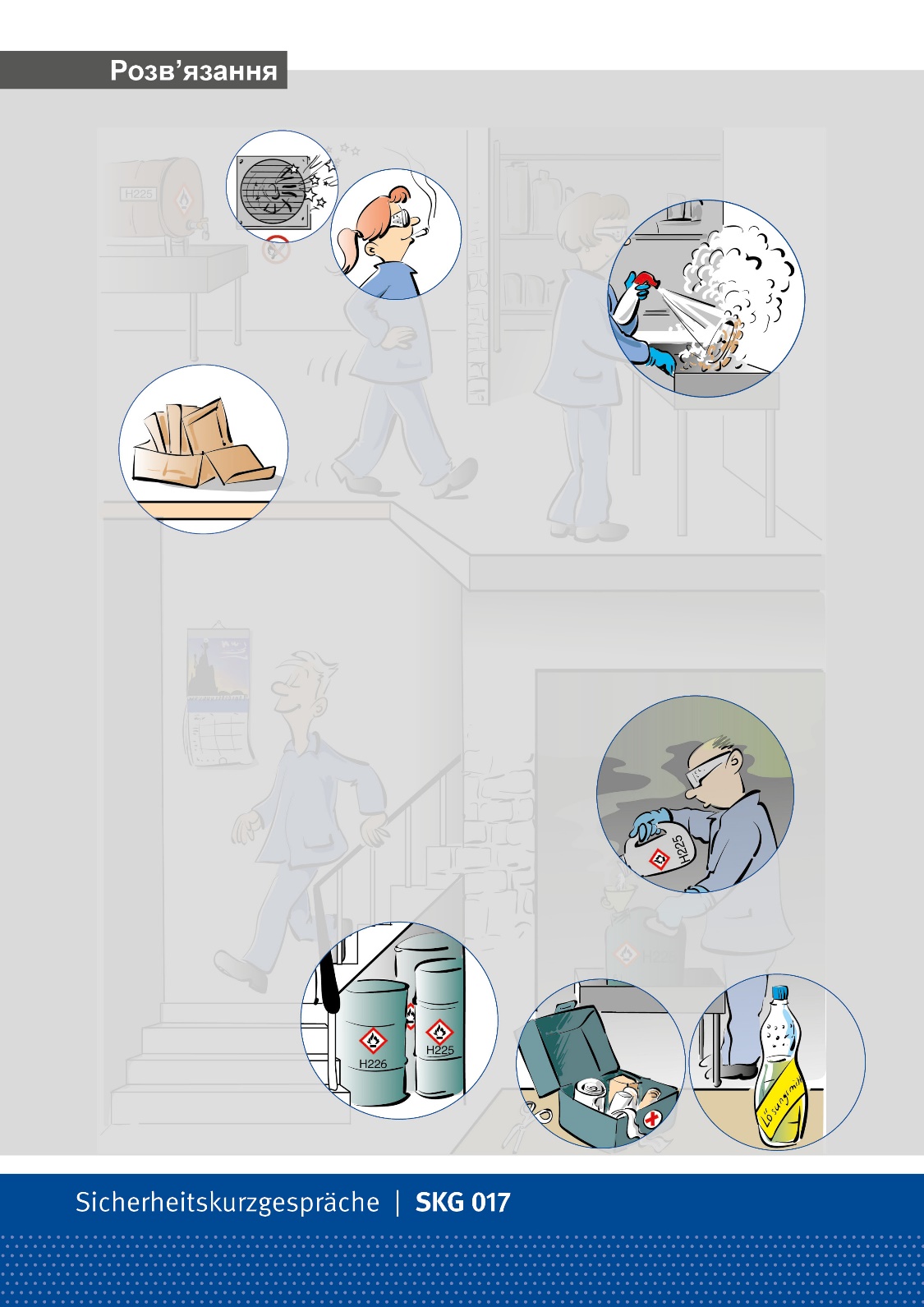 Помилка 8
Використовуйте марковані контейнери, які не використовуються для їжі та які неможливо з ними переплутати
Сторінка 16